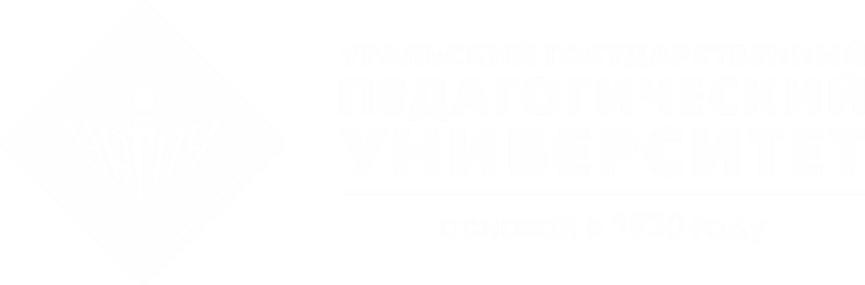 Цифровые лаборатории как средство современного школьного химического образованияШведова Наталья алексеевна
2021
Лабораторные работы в школе
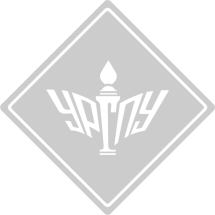 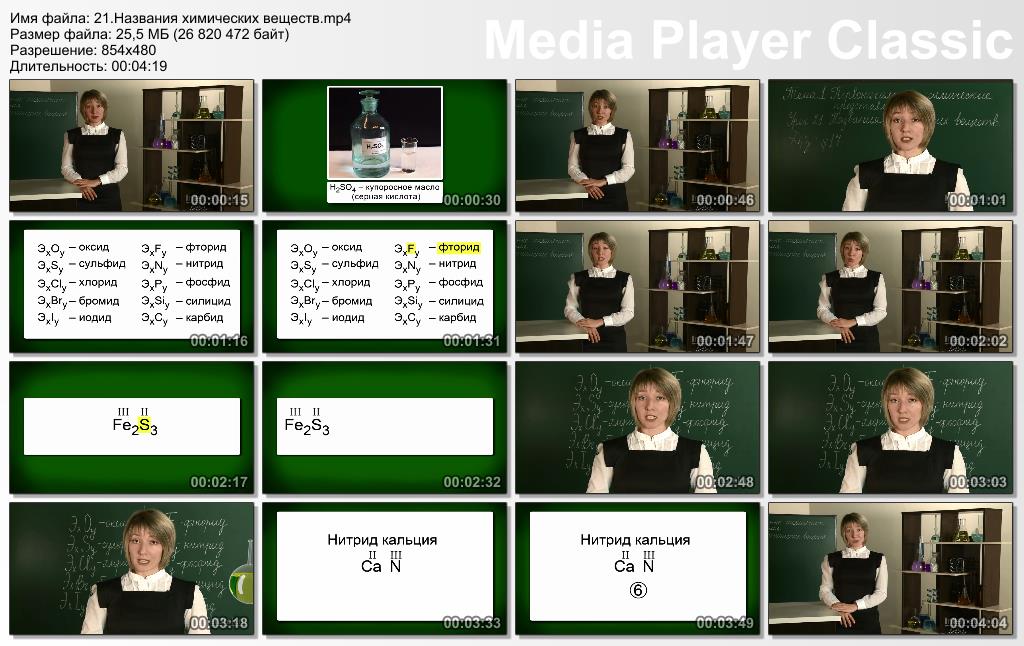 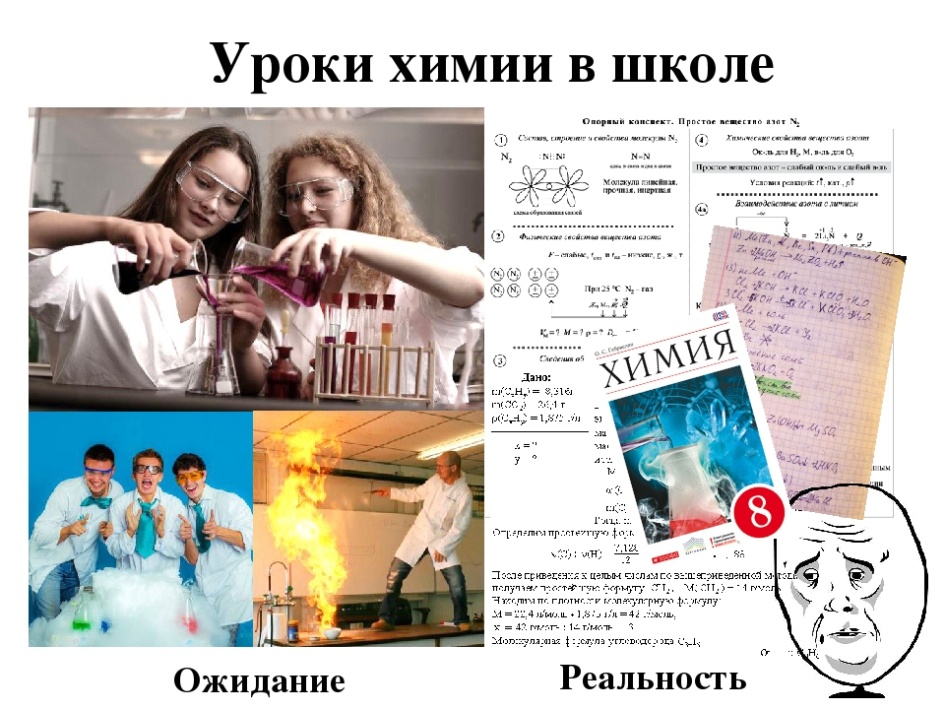 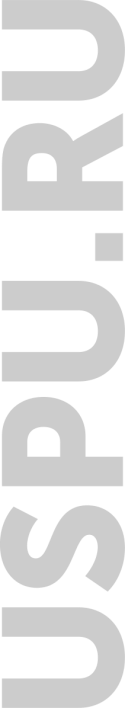 2021
2
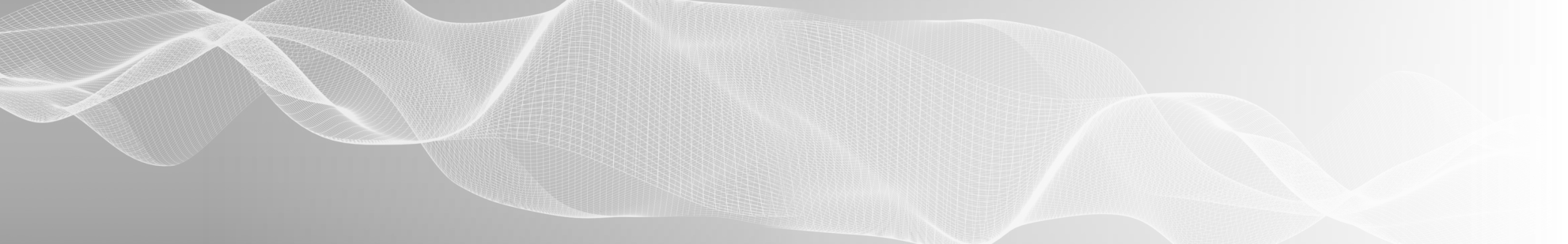 Цифровые лаборатории
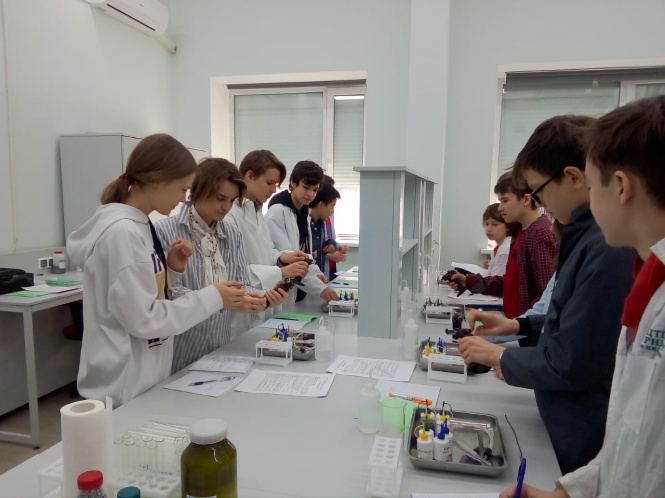 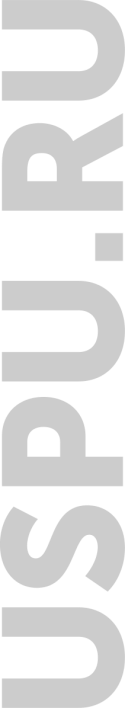 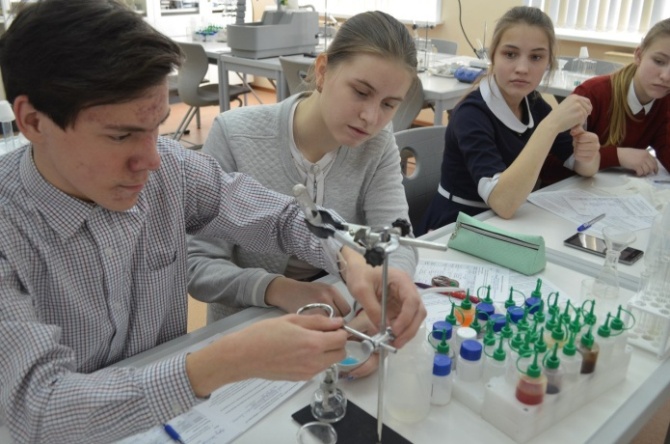 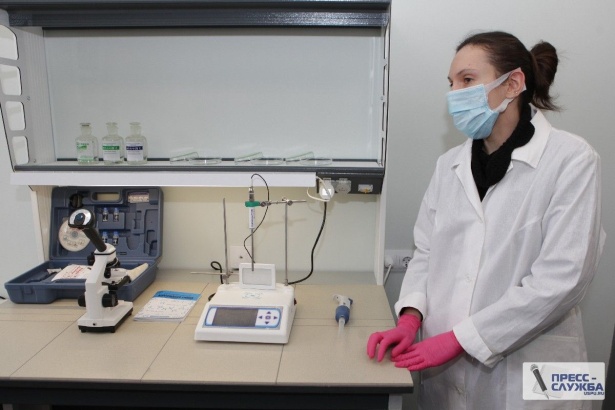 2021
3
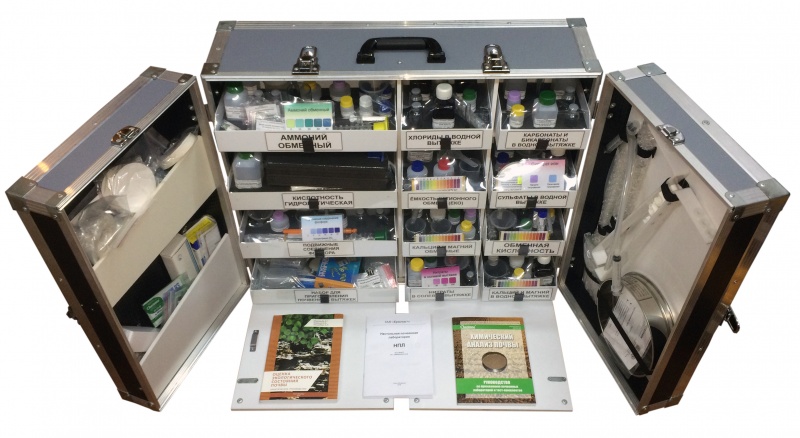 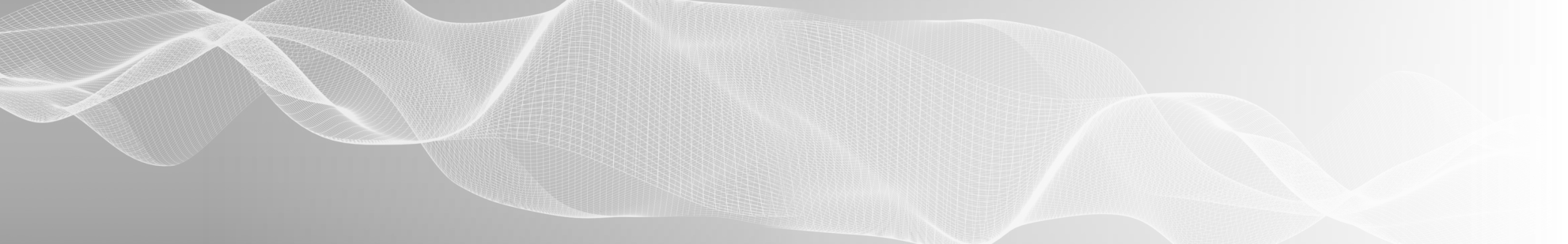 Цифровые лаборатории
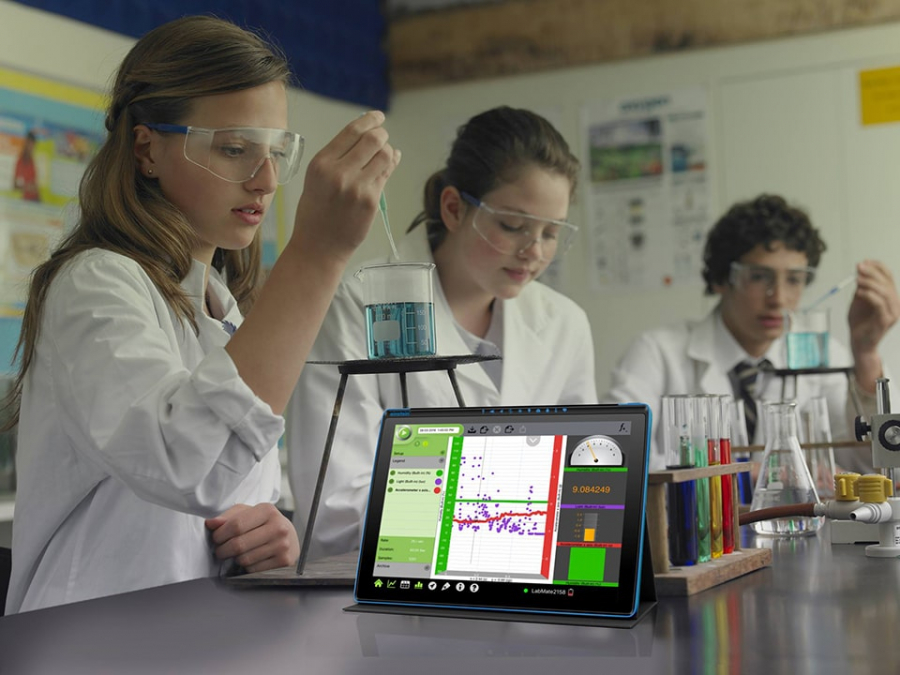 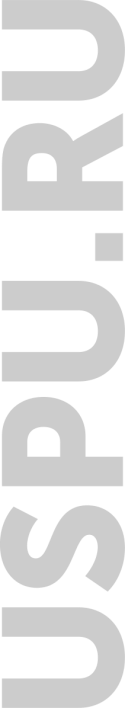 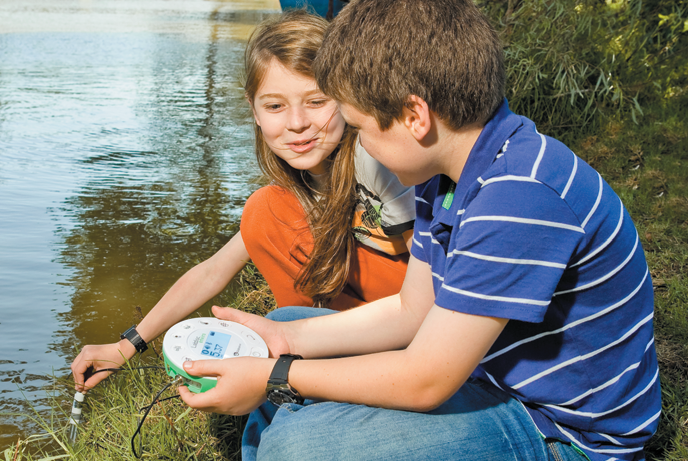 2021
4
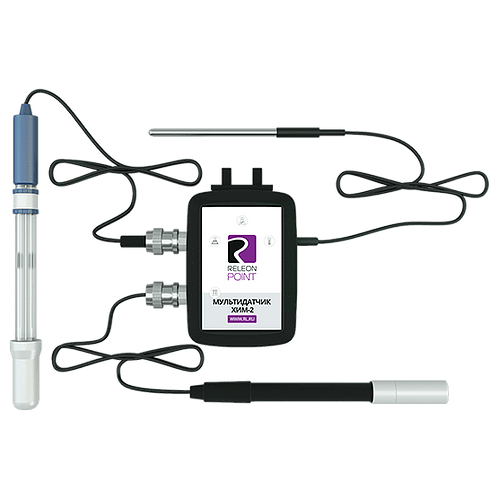 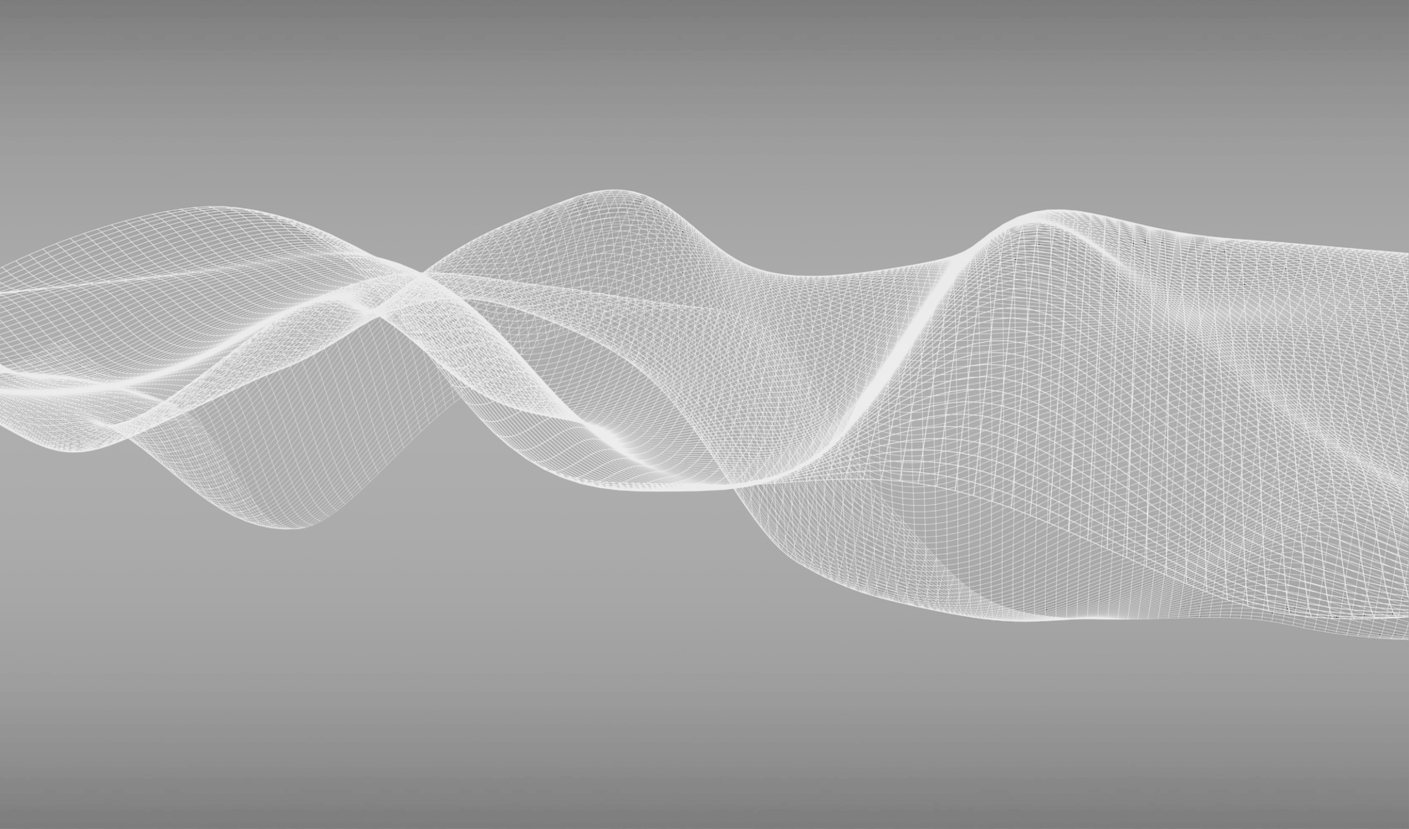 Цифровые лабораториив школах
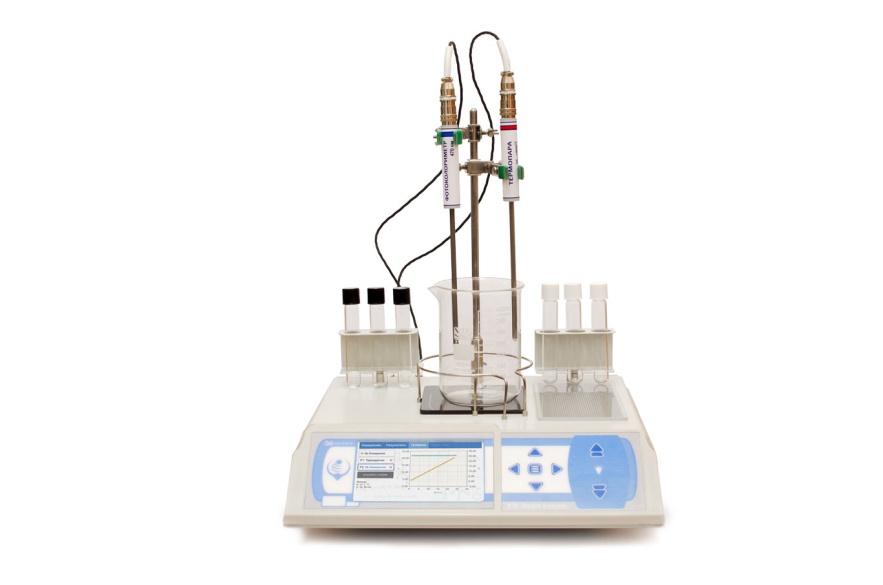 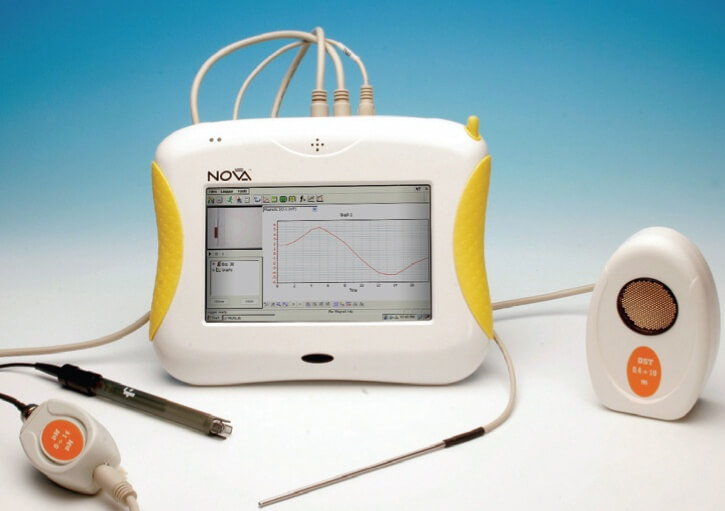 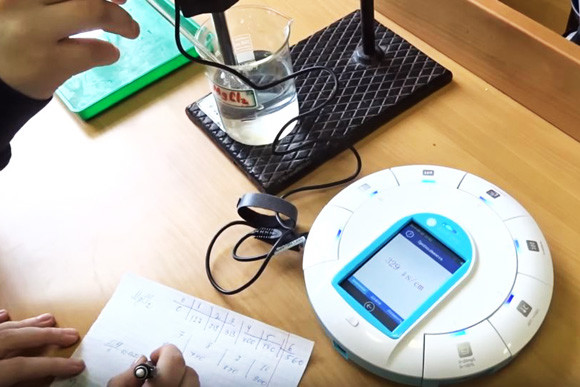 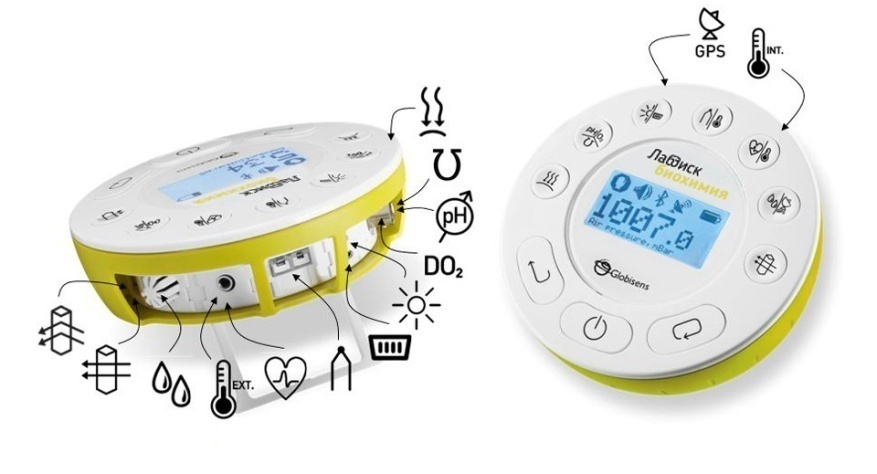 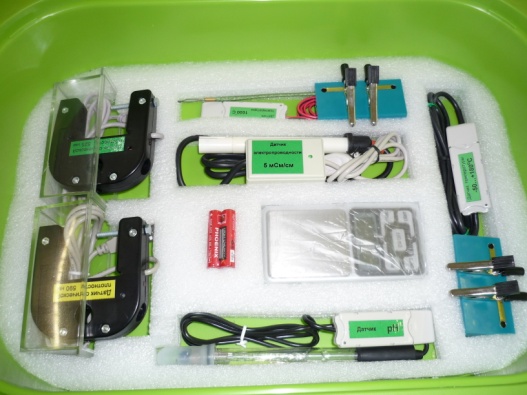 2021
5
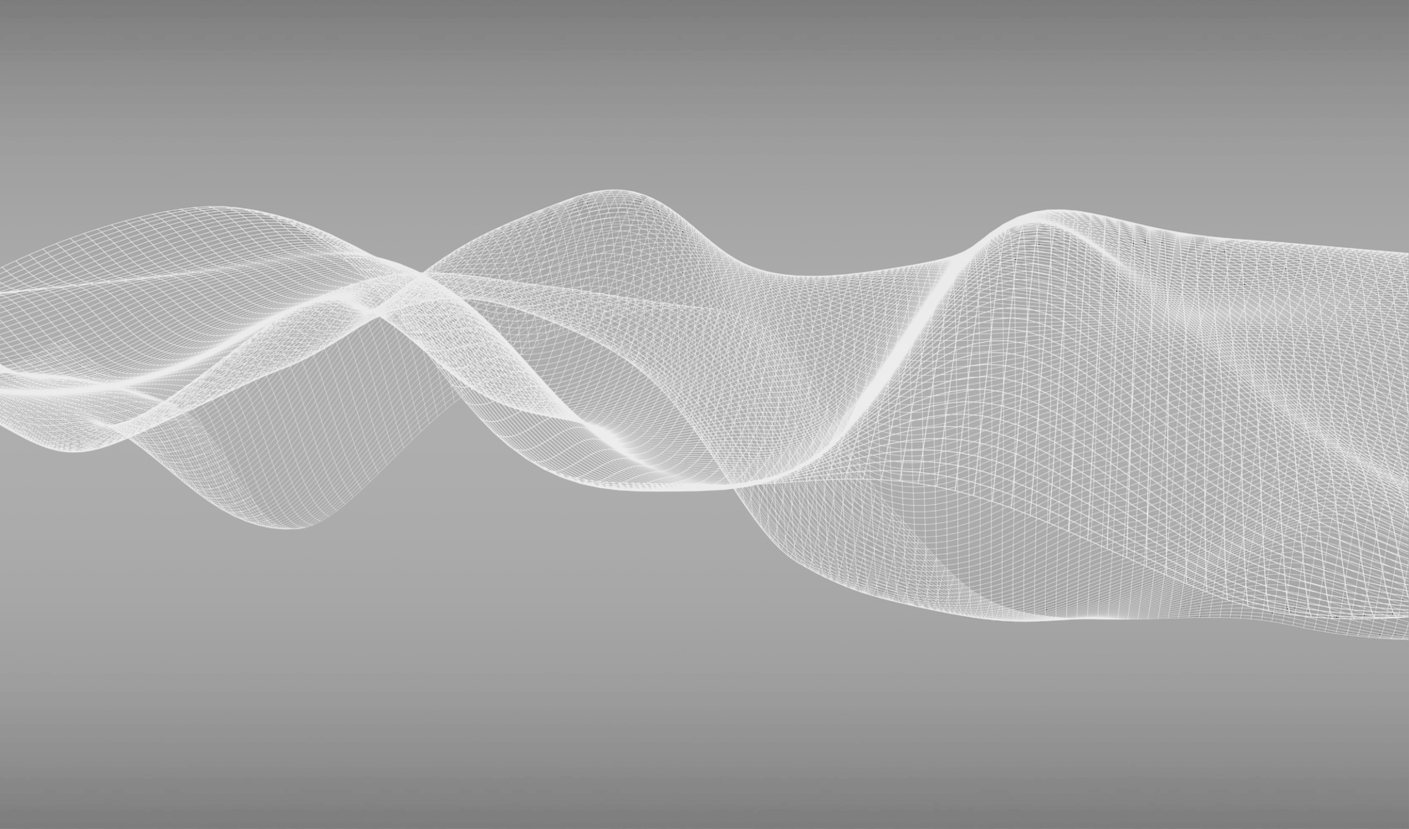 Цифровые лабораториив школах
Недостатки
ограниченные временные рамки урока;

отсутствие количественного химического эксперимента в базовых учебных программах;

недостаточное внимание к проблемному, поисковому и исследовательскому эксперименту на уроках;



недостаточная оснащенность кабинетов химии;

использование понятий, содержание которых существенно выходит за рамки Государственного образовательного стандарта (базовый уровень).
2021
6
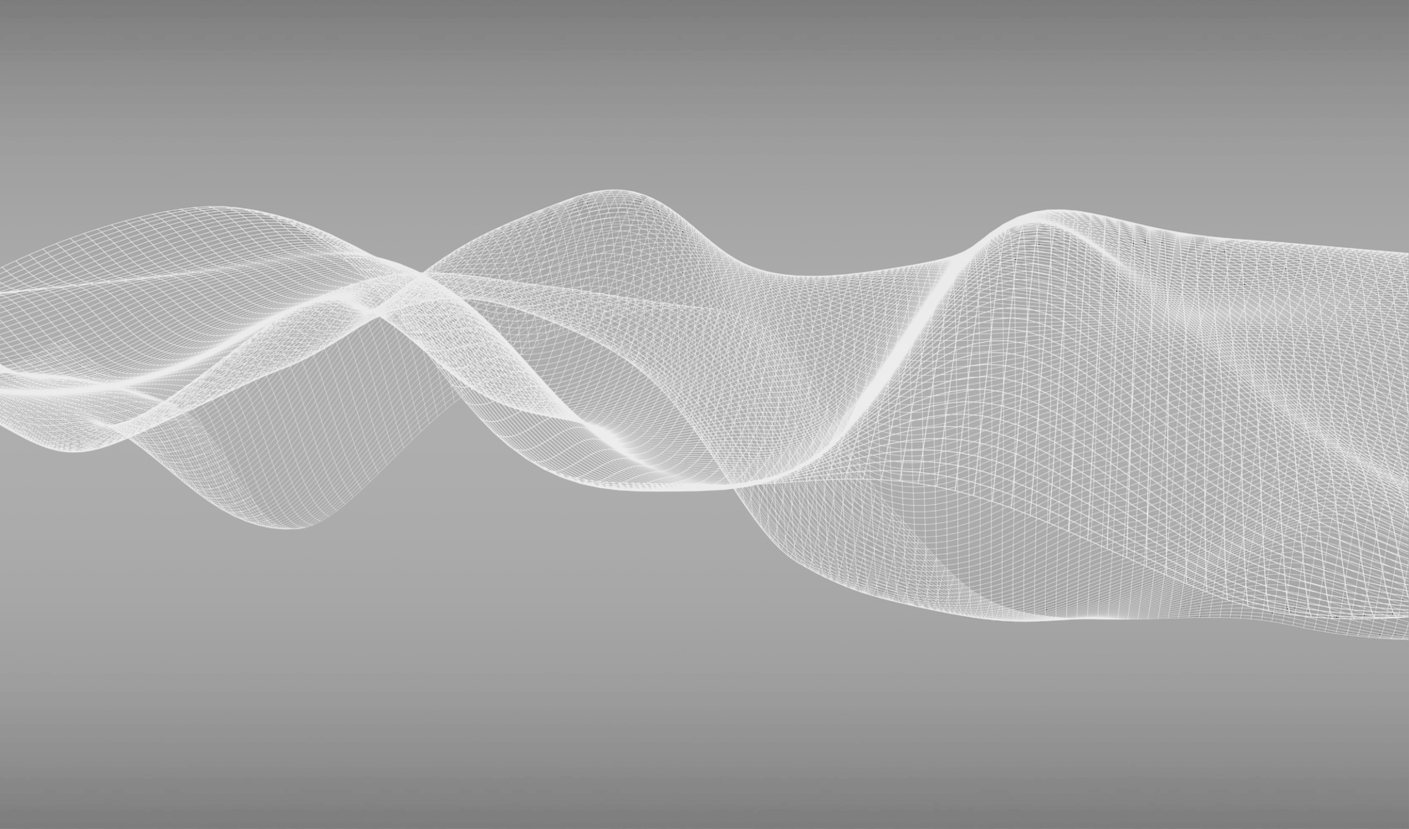 Цифровые лабораториив школах
Преимущества использования
наглядное представление результатов эксперимента в виде графиков, диаграмм и таблиц;

возможность хранения и компьютерной обработки результатов эксперимента, измерений;



сокращение времени эксперимента;



возможности для индивидуализации обучения и организации проектной деятельности.
2021
7
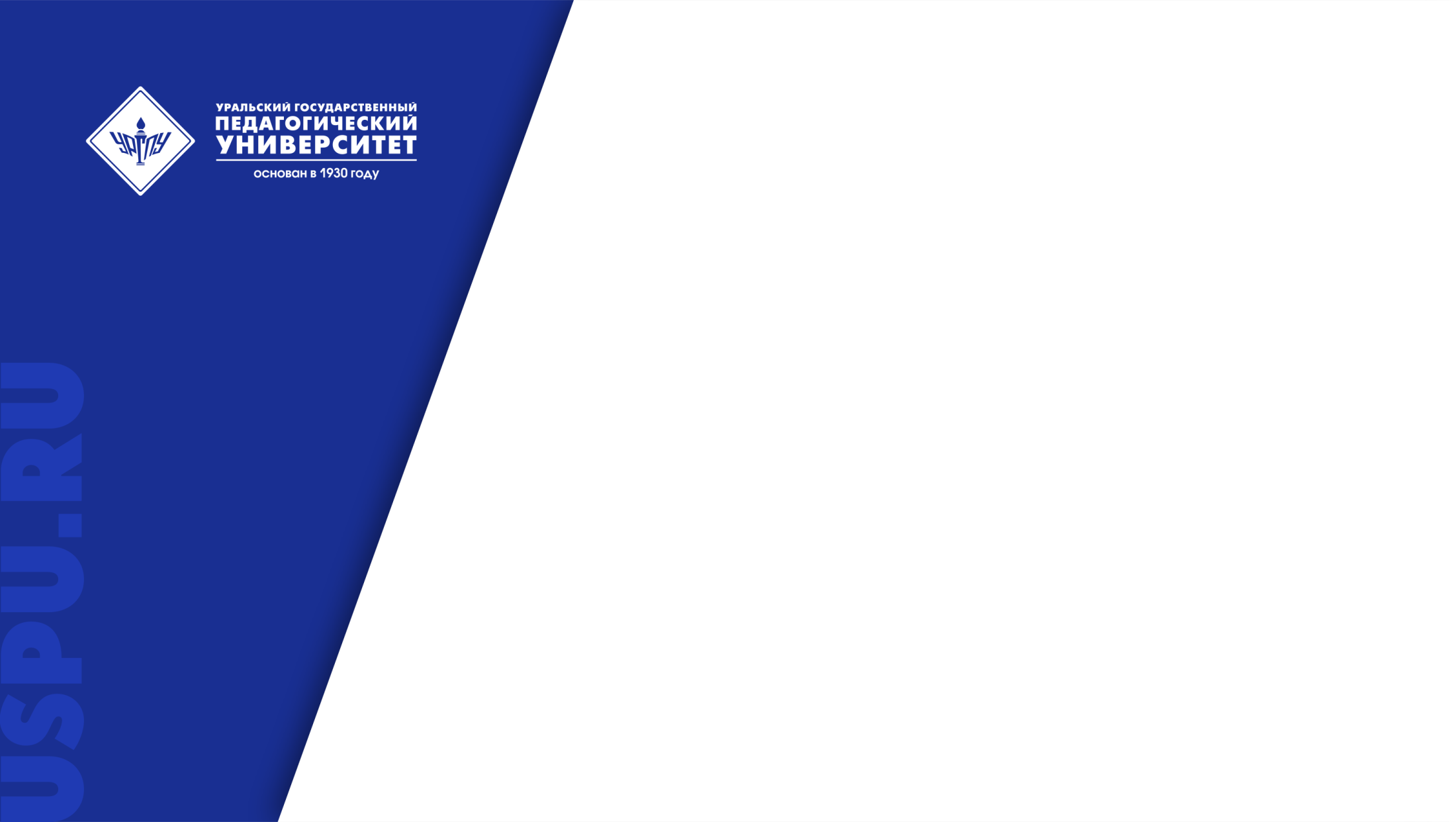 Выводы
Увеличение количества школьных предметов, в которых активно используются цифровые датчики и компьютерные методы анализа данных

С применением цифровых лабораторий ученики могут количественно исследовать изучаемые процессы

Демонстрационный эксперимент стал более наглядным







Использование цифровых лабораторий позволяет добиться высокого уровня усвоения знаний, устойчивого роста познавательного интереса учащихся
2021
8